COUNTRY REPORT OF PHILIPPINES
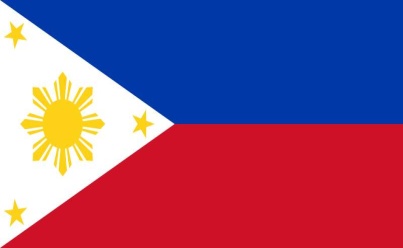 Theresa Mundita S. Lim
Chair, MPA Working Group
Philippines
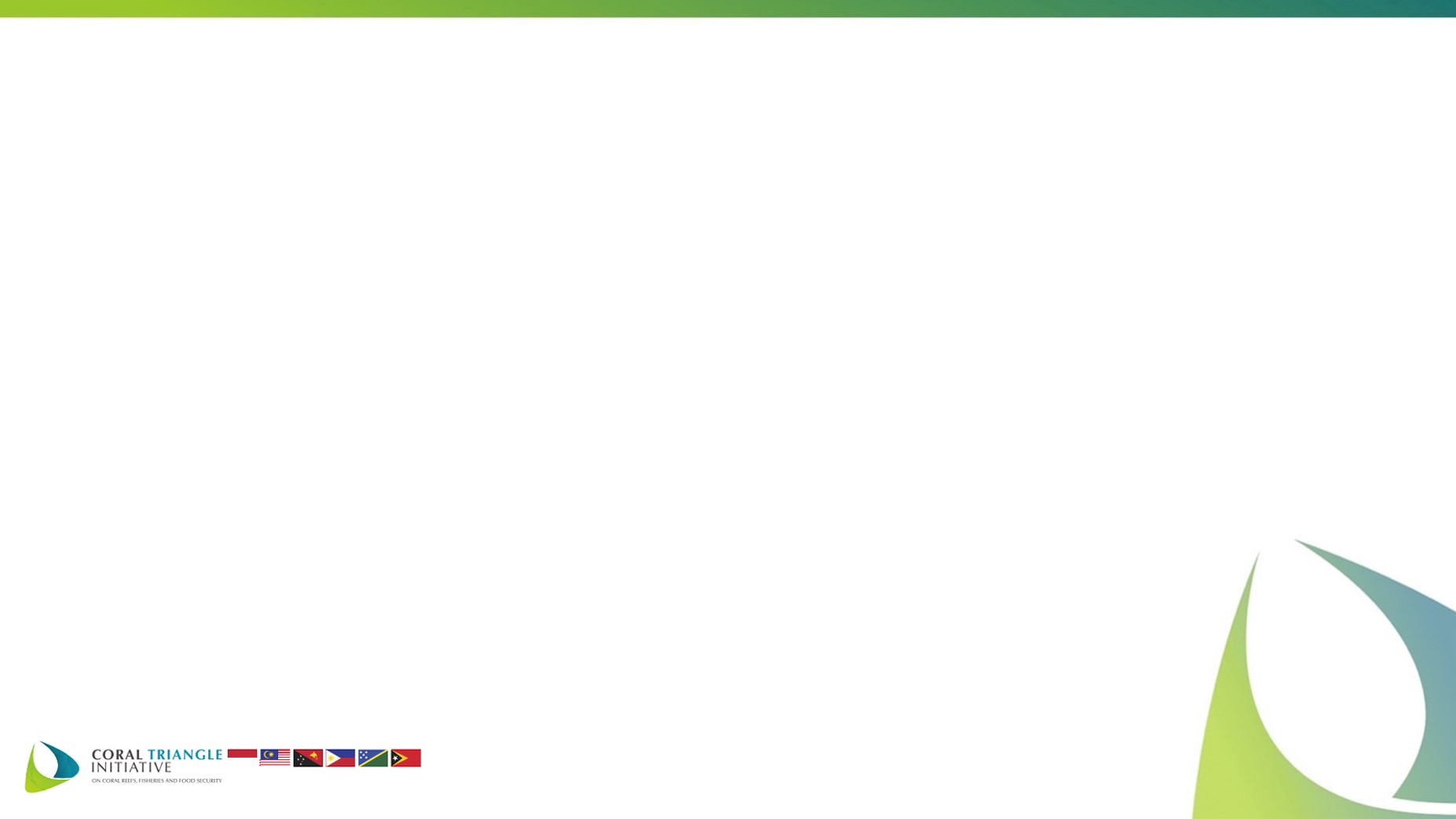 Topic Outline
Country TWG Focal Point
Partners and Status of Partnership
Progress Towards NPOA
Progress of NPOA and CTI M&E Indicators
Lessons Learned
Challenges
Next Steps
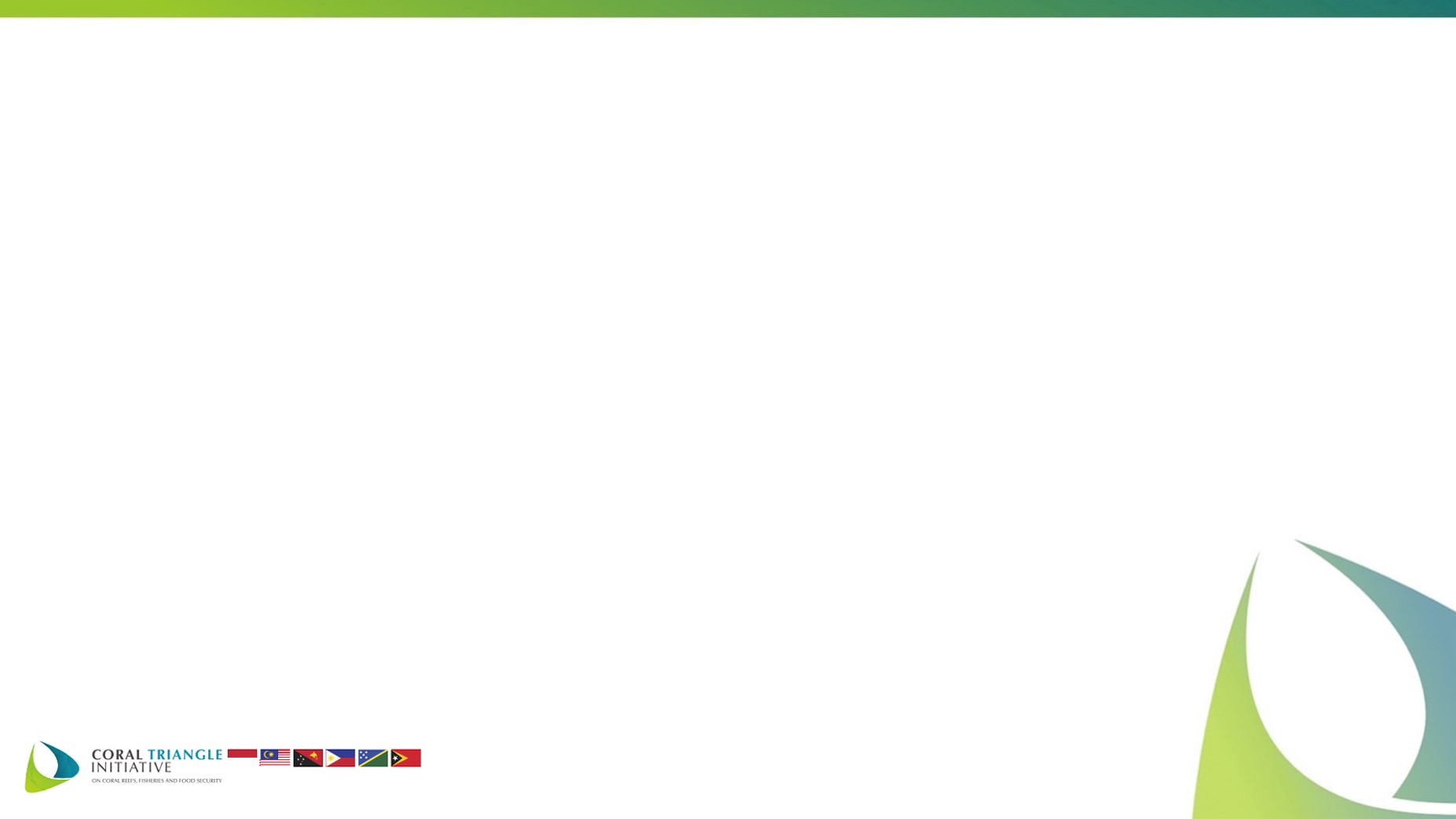 Country TWG Focal Points
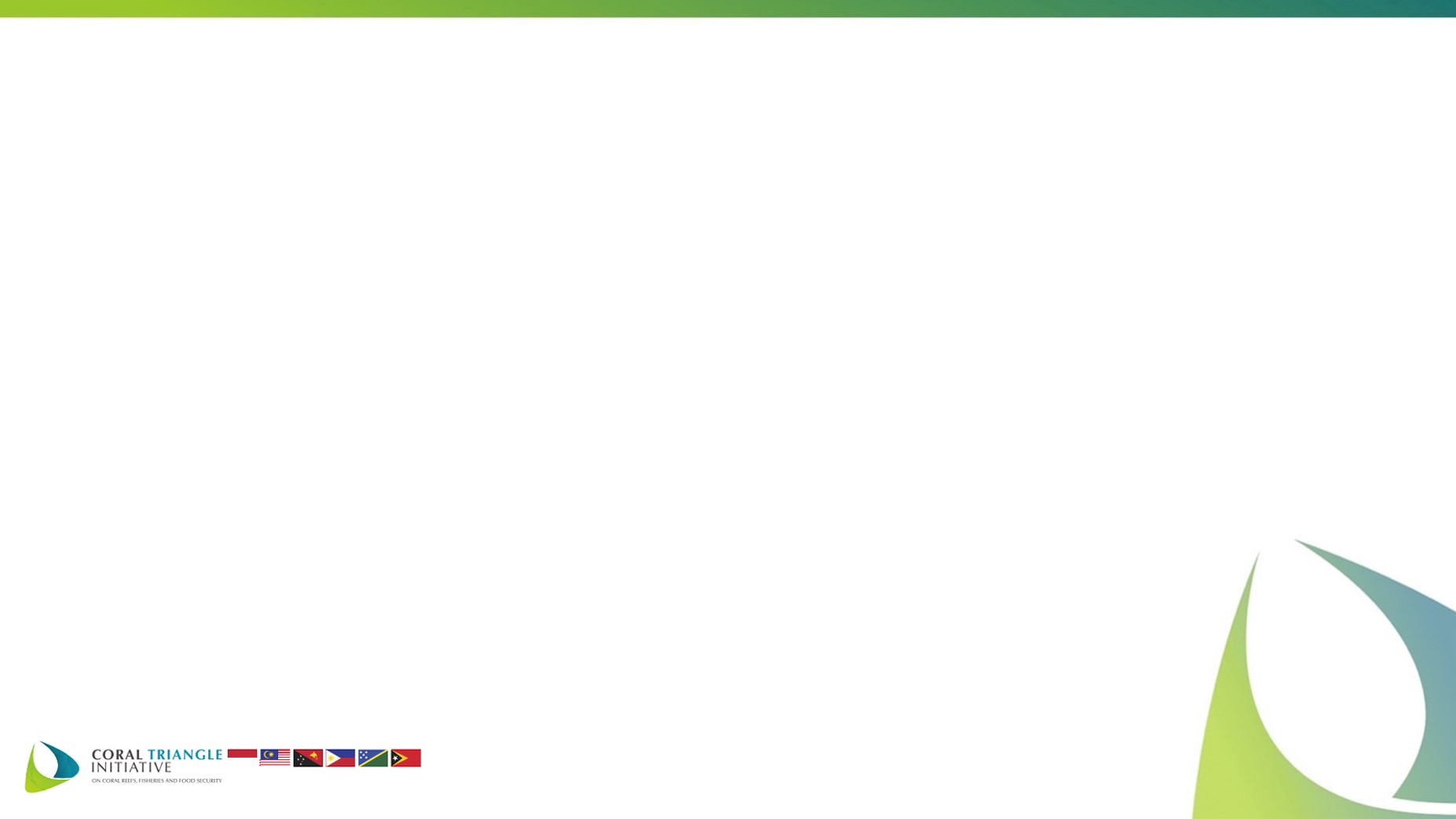 Partners and Status of Partnership
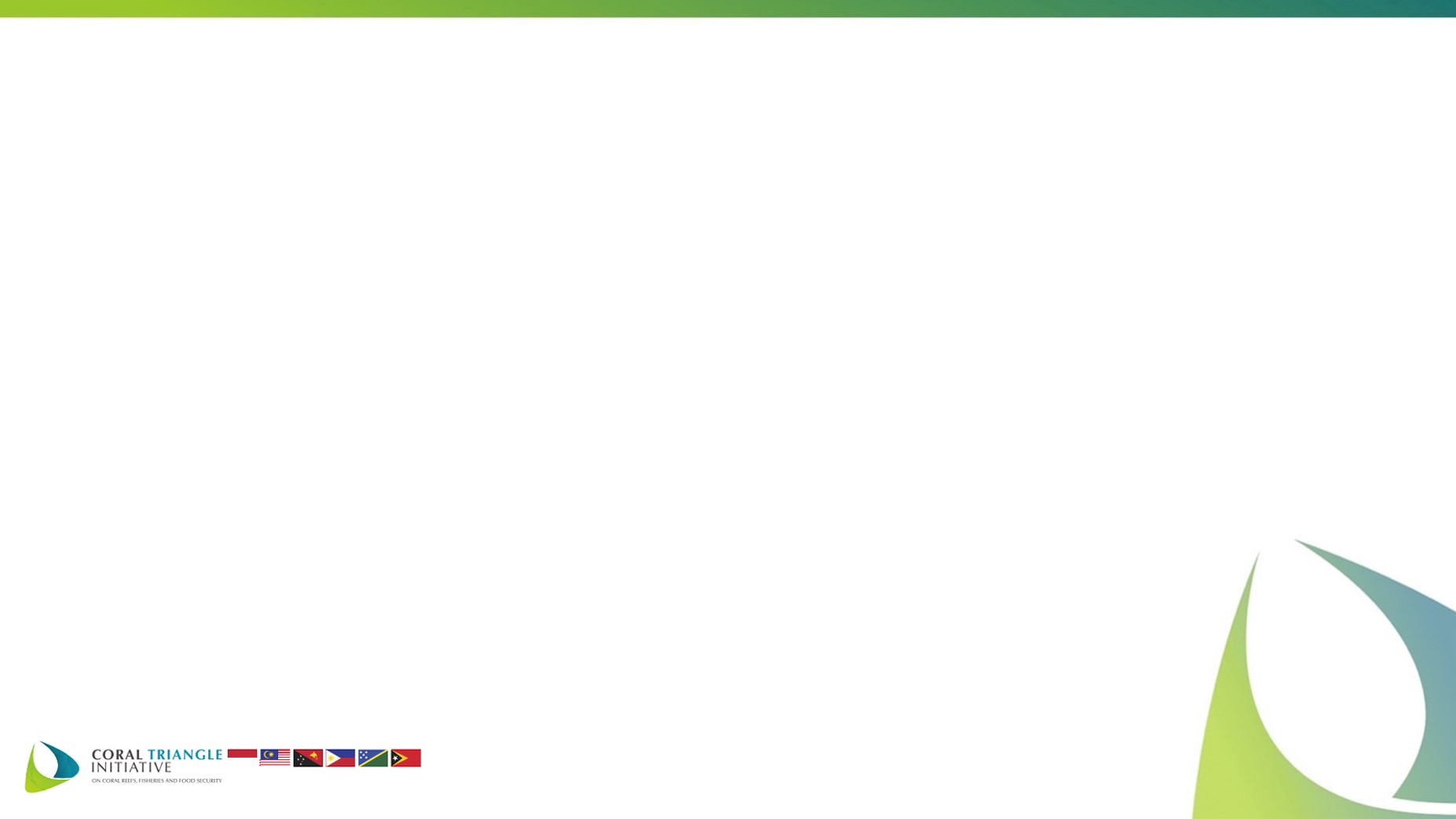 Partners and Status of Partnership
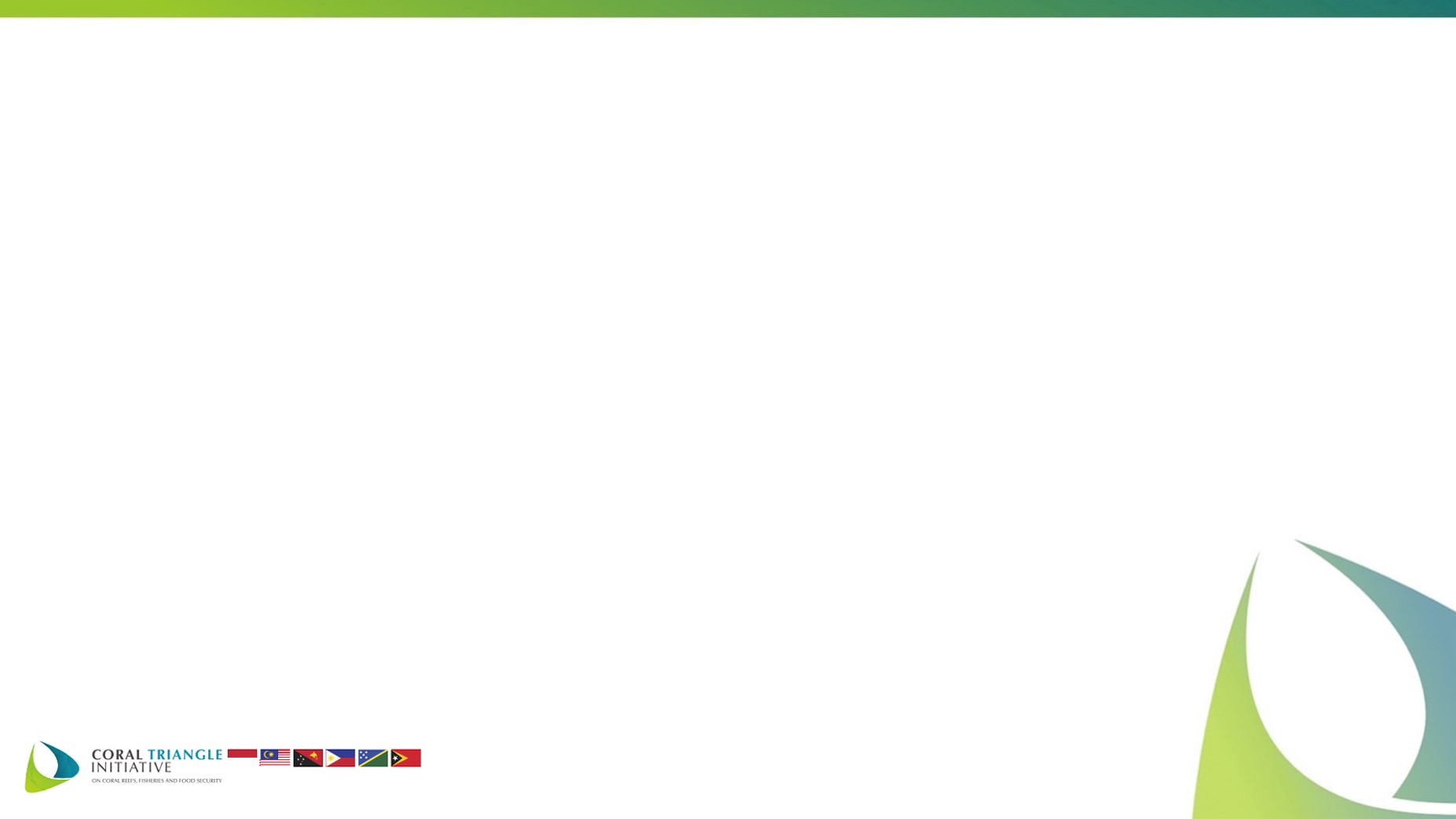 Progress Towards NPOA
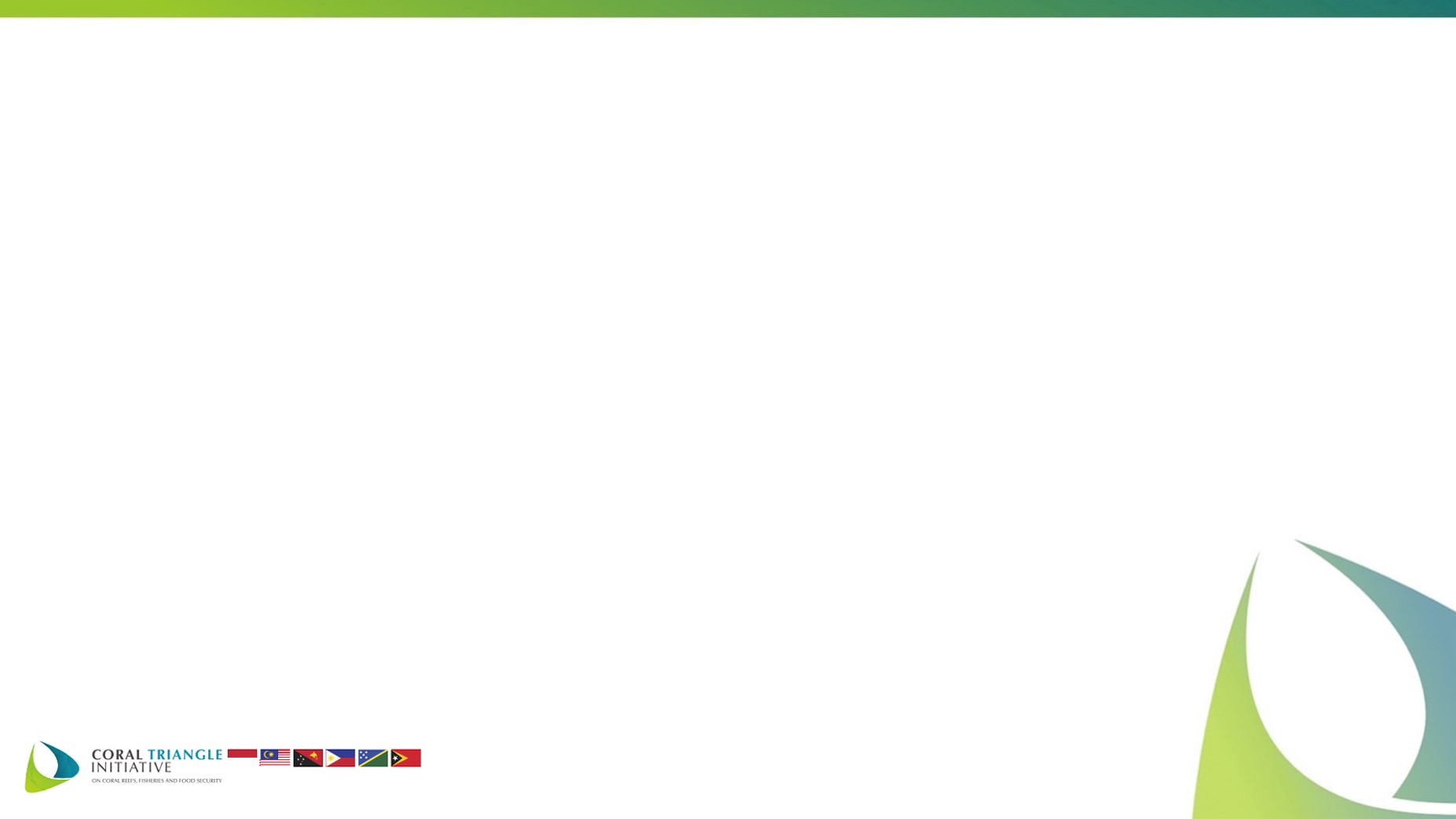 Progress Towards NPOA
Source: NPOA Costing
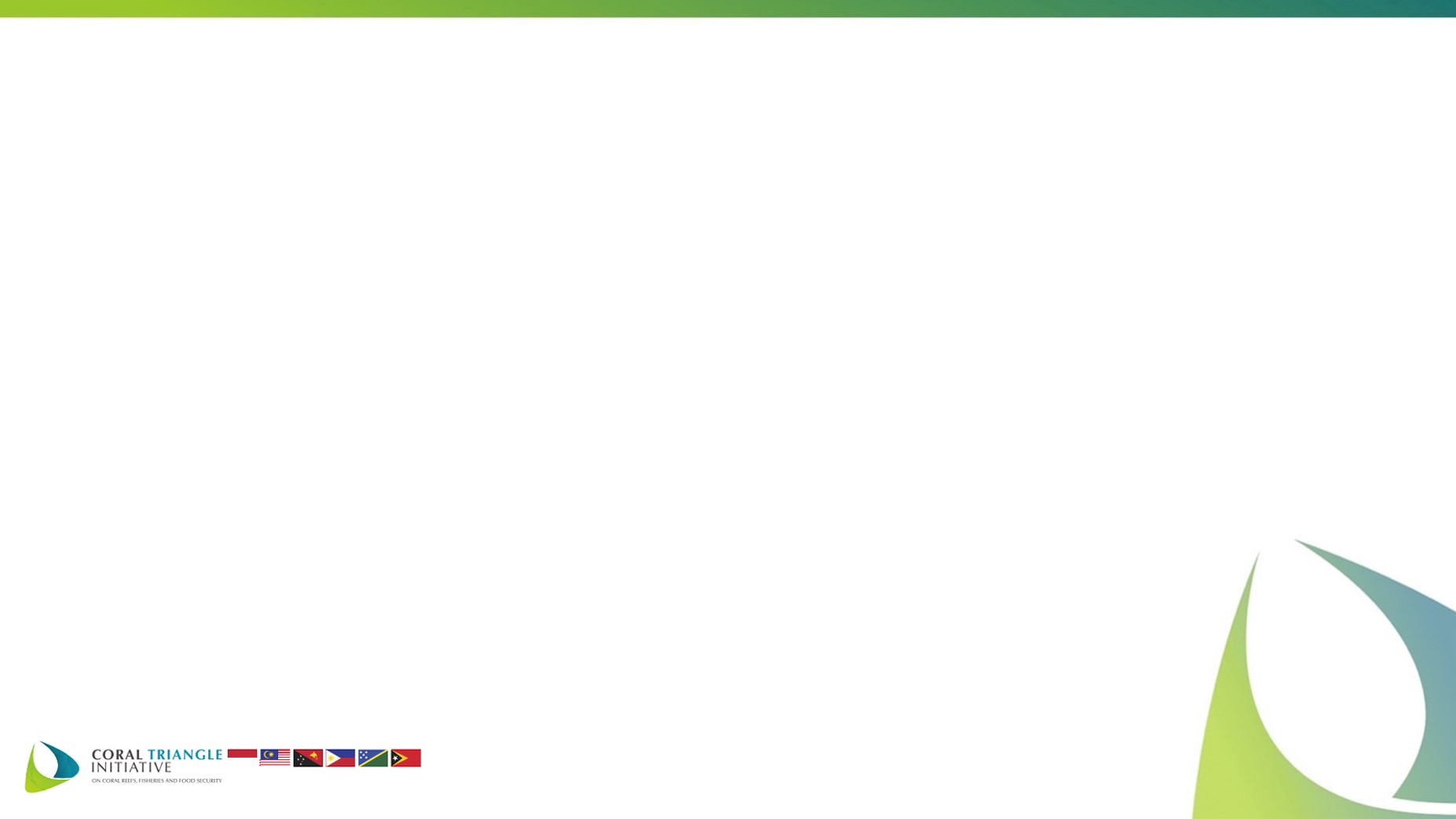 Progress Towards NPOA
Source: NPOA Costing
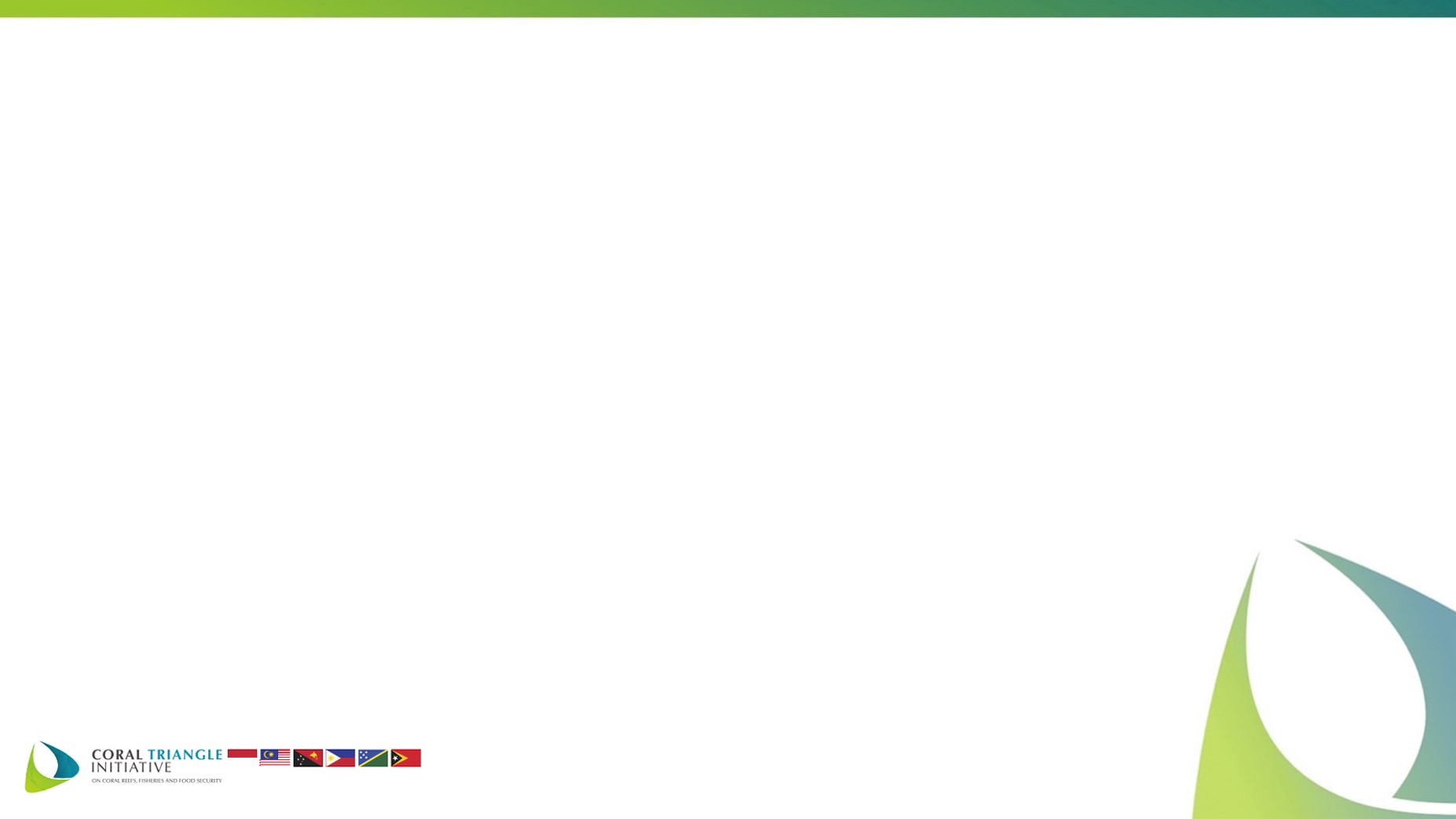 Progress Towards NPOA
Source: NPOA Costing
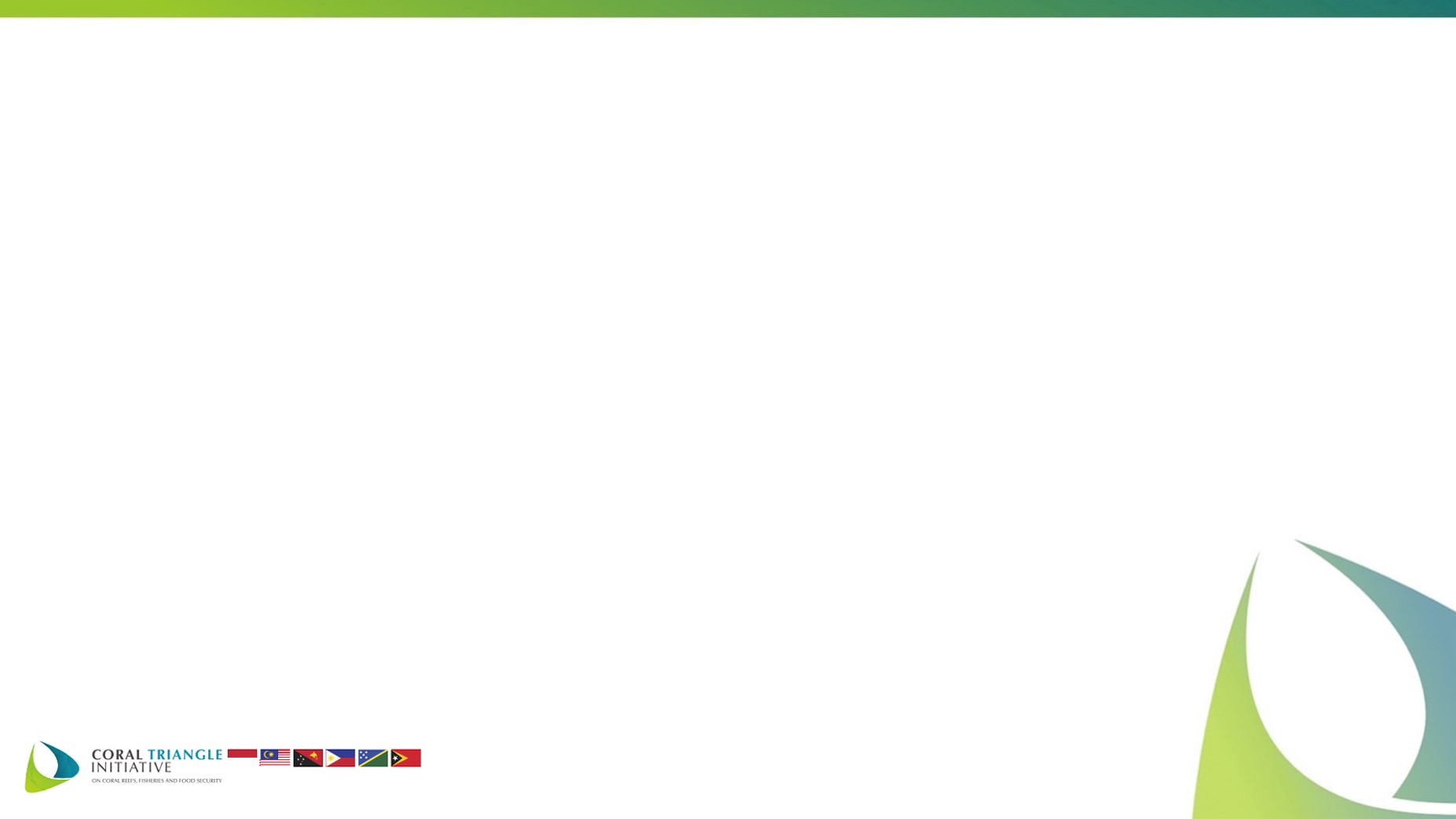 Progress Towards NPOA
Source: NPOA Costing
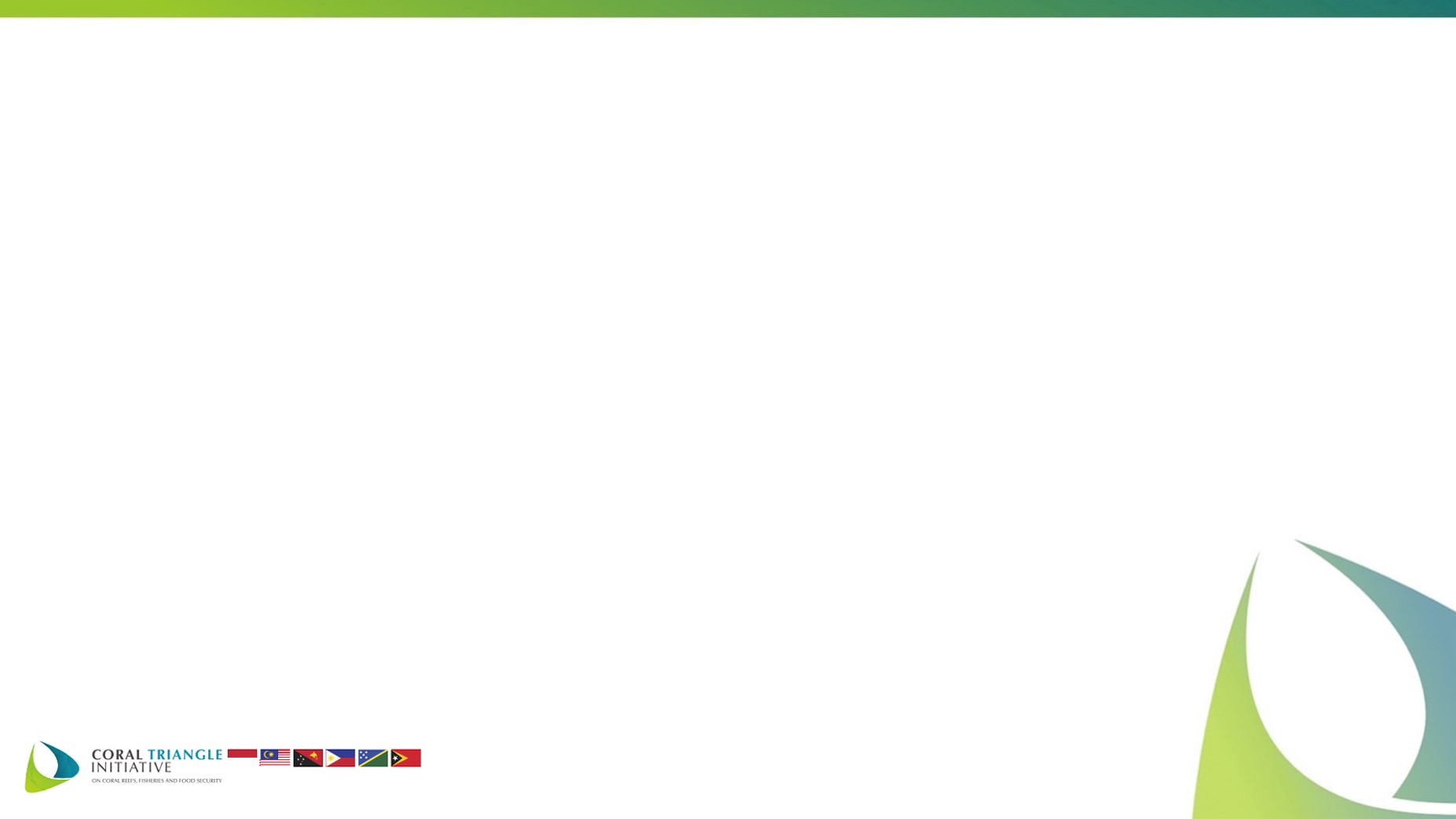 Progress Towards NPOA
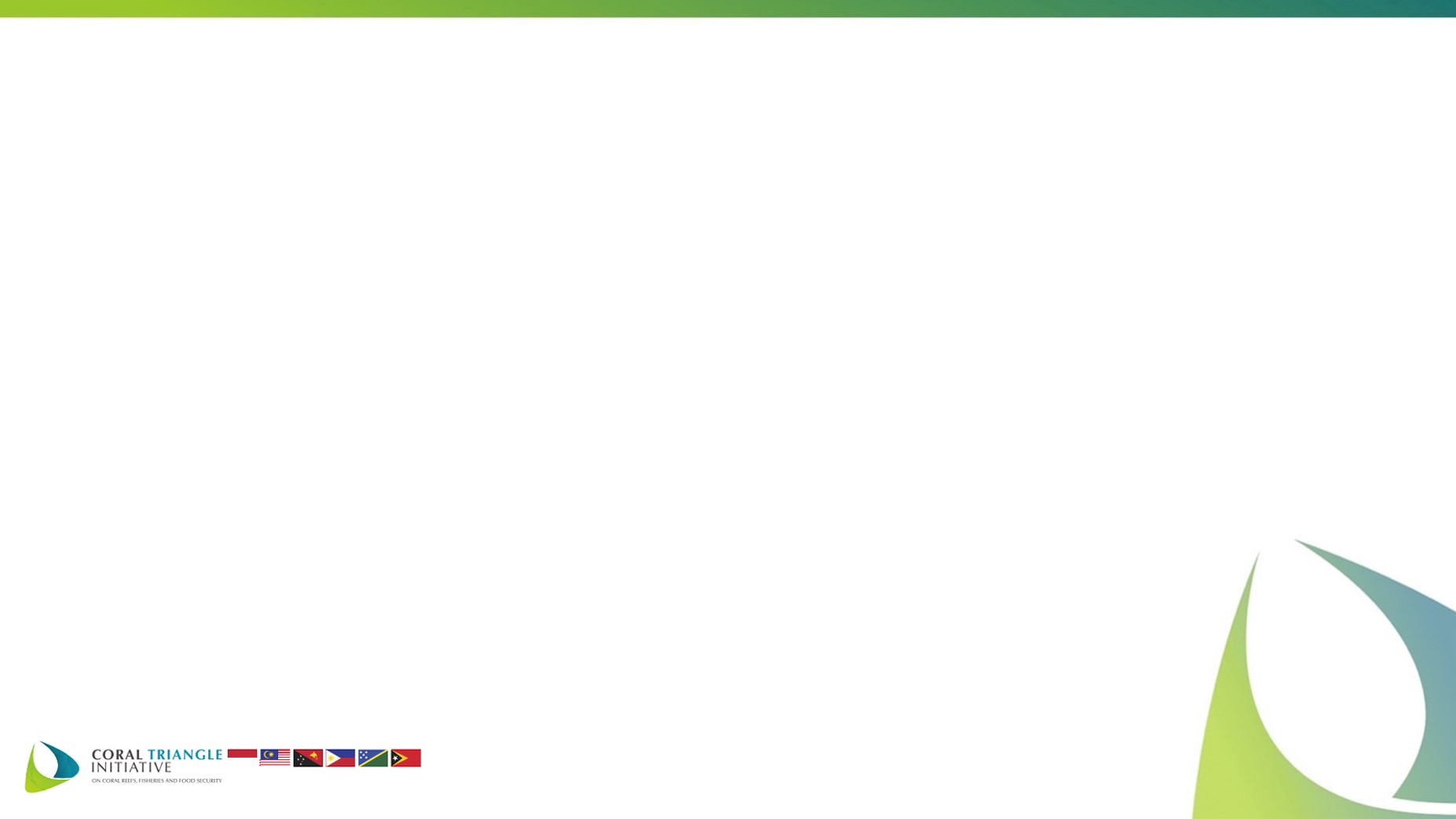 Progress of NPOA and CTI M&E Indicators
Source: NPOA Costing
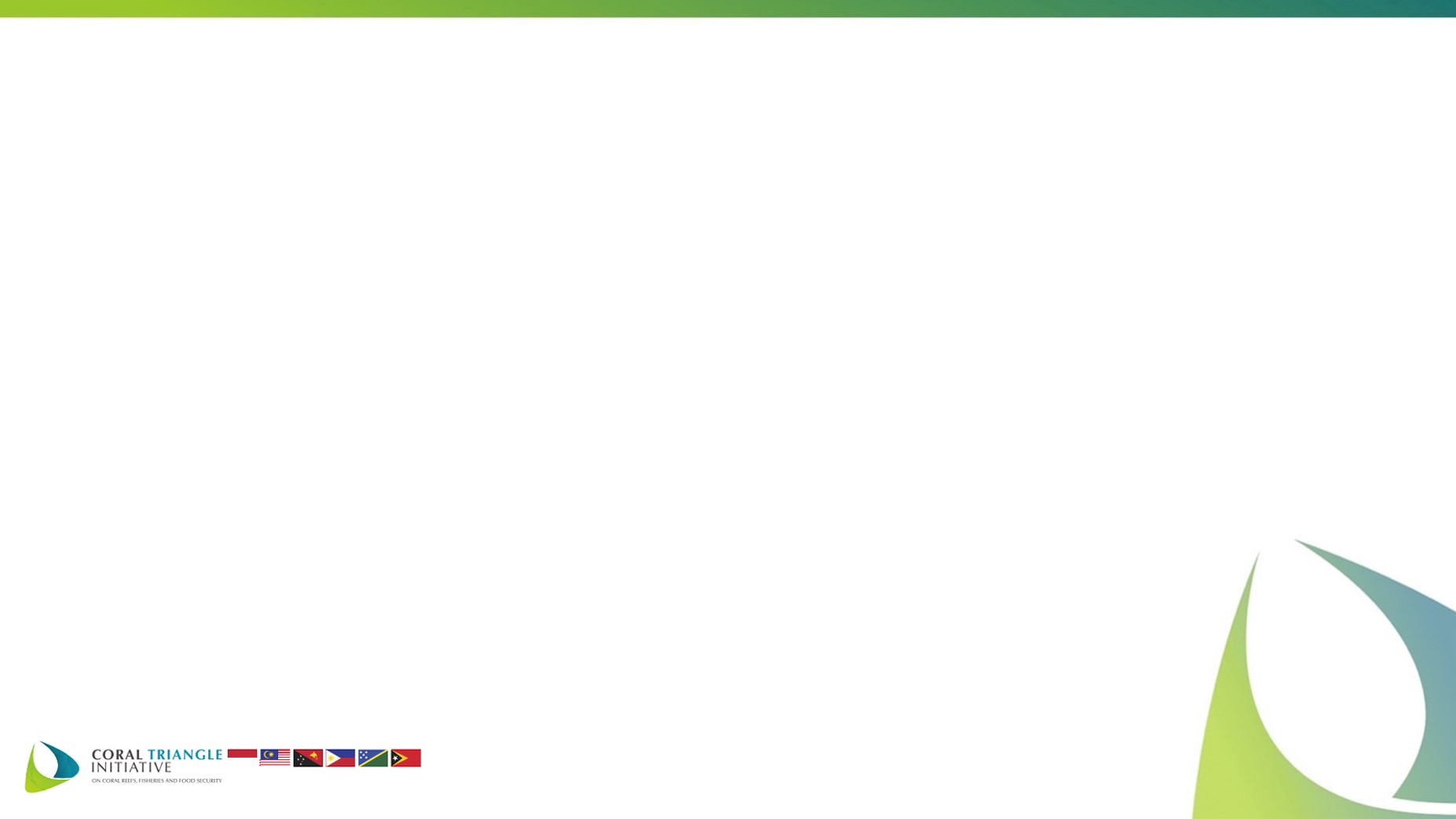 Lessons Learned
Greater impact and appreciation on the significance of CTI-CFF can be attained if grounded at the grassroot and local government levels

Formal Inter-agency collaboration at national and local level enhances environmental law enforcement  and other national policy implementation across various levels of governance 

Experiences  from the projects are lessons learned itself
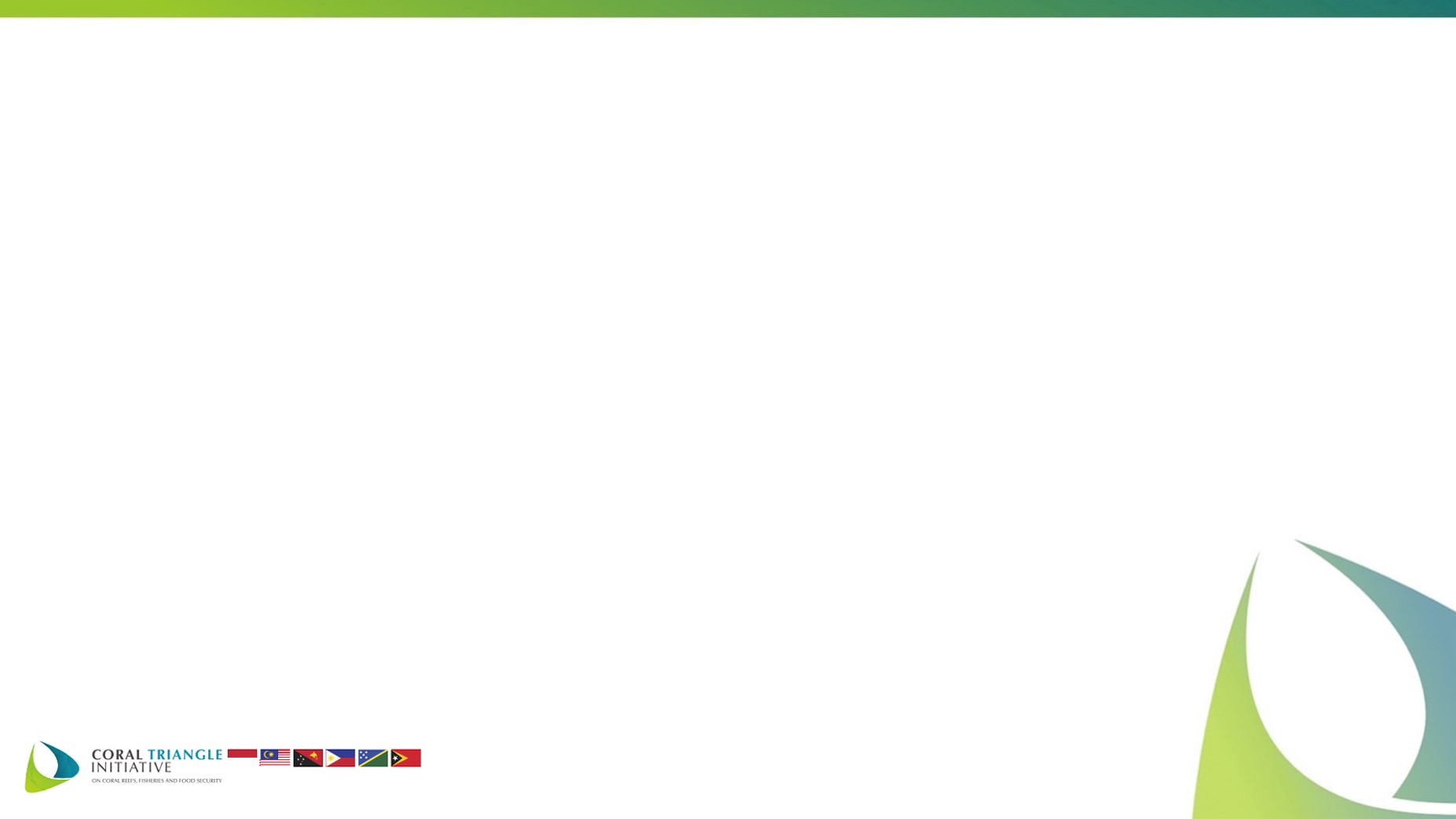 Lessons Learned
Close coordination with the NCCC is a necessity in the planning, implementation and reporting of the projects/programs on CTI-CFF

The NCCC acknowledges the need to be responsive to emaerging challenges and changing conditions through expanding partnerships and networking
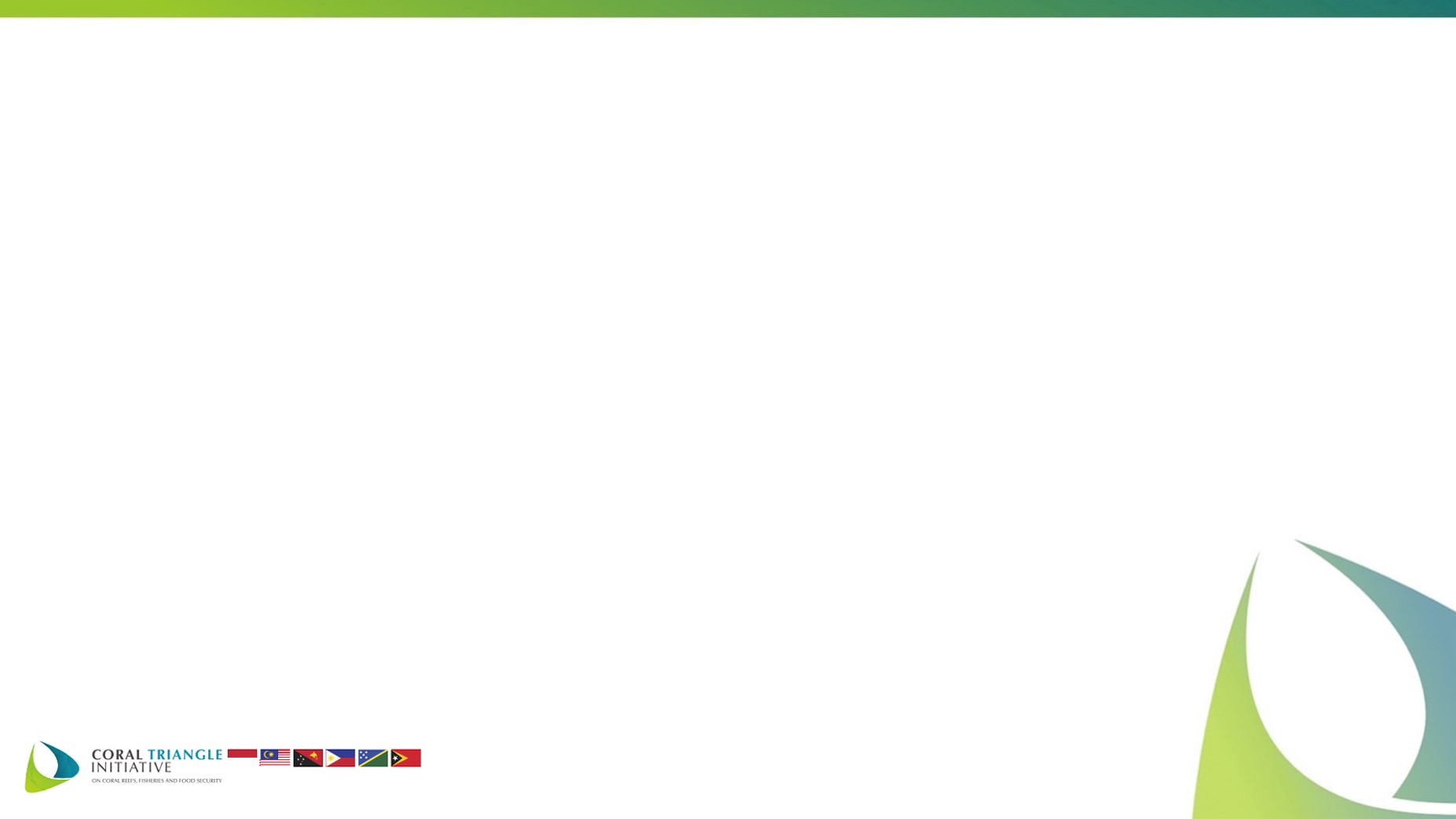 Challenges
On-going adjustments with the new administrations new national policies and priorities

Institutionalization of the goals and actions of the CTI-NPOA to the local government plans
 
Vulnerability of the country to natural and anthropogenic hazards/disturbances

Integration among goals of the RPOA should be strengthen
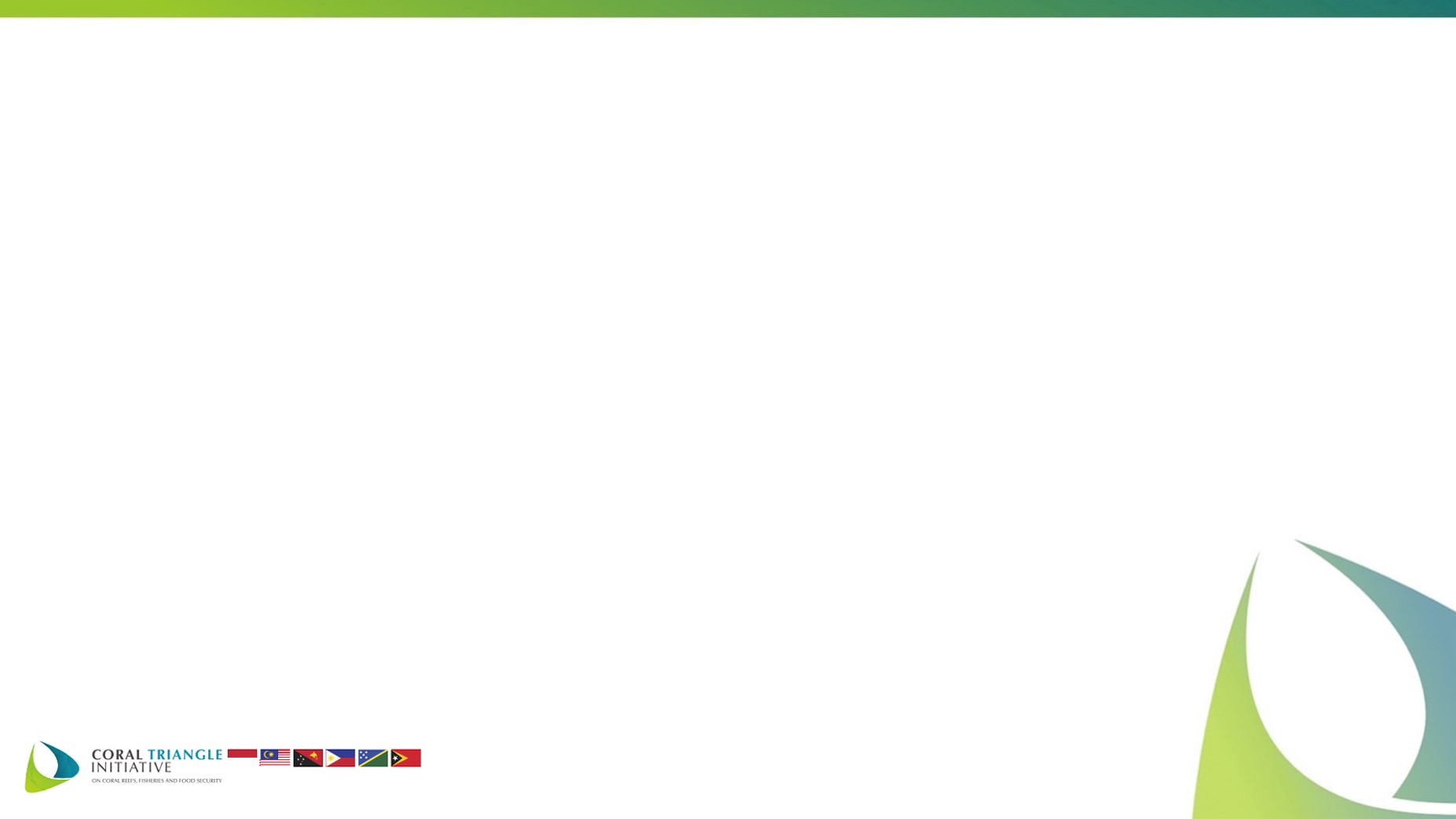 Next Steps
Pilot various modalities for sustainable finance and ensure policy support for sustainable financing
 
Review of the National Plan of Action and the NCCC

Finalize the M&E indicators for the NPOA

Ensure the  alignment of the goals and actions of the NPOA to both National and local government plans
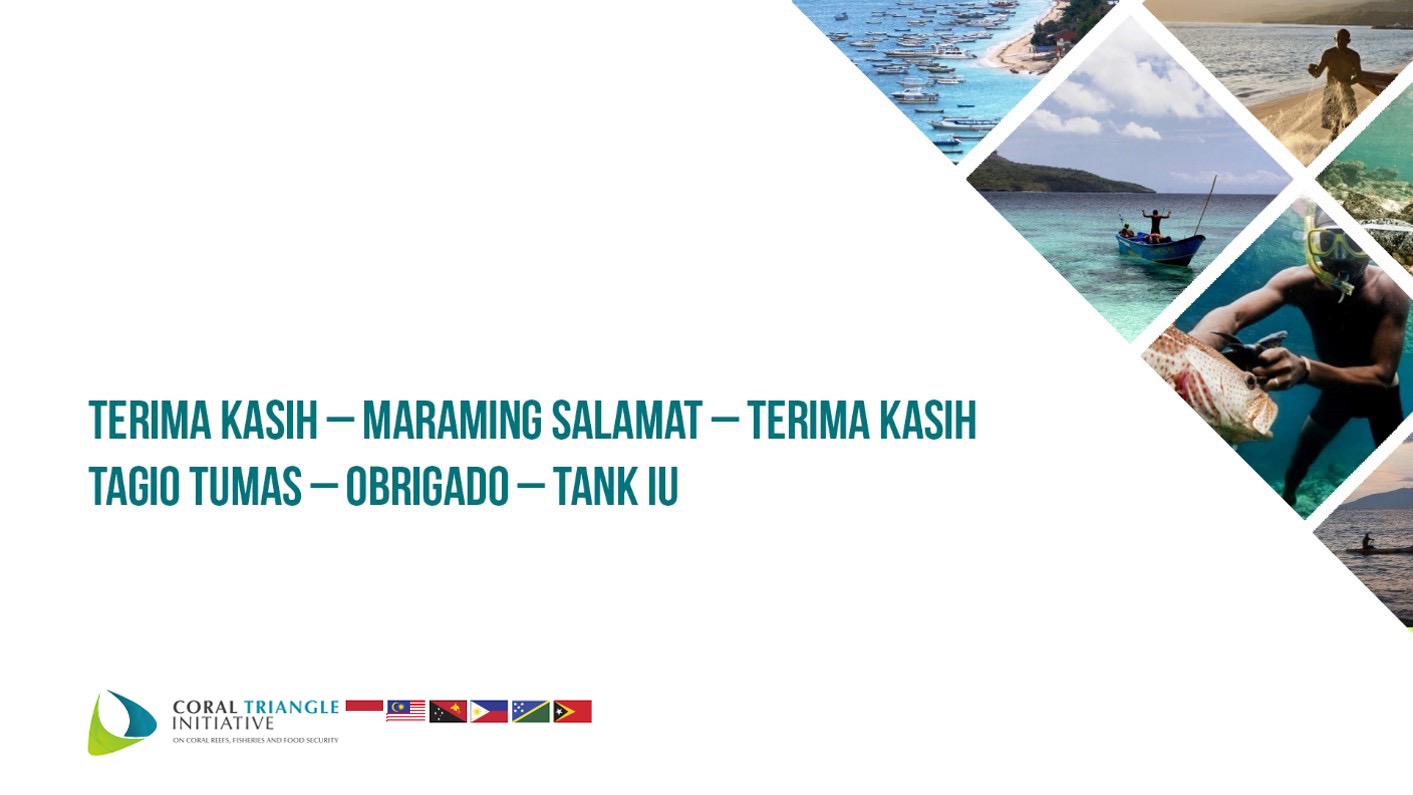